Yr 12 atar biology
Ms Rayner 2020
Transmission of disease
Infectious disease differs from other disease in that it is caused by invasion by a pathogen and can be transmitted from one host to another

Zoonoses, such as influenza, can be transmitted between vertebrate species



Define infectious disease and list infectious diseases and the pathogens that cause them

Define the term zoonoses and provided examples of zoonotic diseases
Syllabus:
Essential
Question:
Topic Question 1: Define the term disease
Disease is an abnormal state in which part or all of the organism is incapable of performing its normal function.

Diseases are classed as infectious and non-infectious.
Topic Question 2: Define the term, non-infectious disease and provide examples
Diseases not causes by pathogens and are not transmitted between individuals
Topic Question 3: Define the terms infectious, pathogen, host, infection
Topic Question 4: State the four steps of Koch’s postulates that are used to identify the specific cause of an infectious disease
Read page 407 and write down the four steps of Koch’s postulates
[Speaker Notes: 1	The potential pathogen must always be present when the disease occurs.
2	The organism can be isolated from the host and grown in pure culture.
3	When organisms from the pure culture are inoculated into a healthy, susceptible host and the disease develops, this is further evidence for a specific cause.
4	The organism can then be re-isolated, grown in pure culture and compared with the organism first injected for confirmation.]
Topic Question 5: State the diseases caused by four types of pathogens
Using the table on page 407 of your text book complete the table below
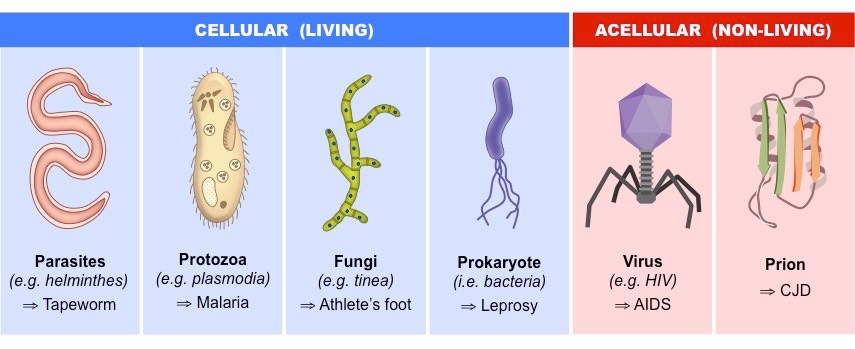 [Speaker Notes: 1	The potential pathogen must always be present when the disease occurs.
2	The organism can be isolated from the host and grown in pure culture.
3	When organisms from the pure culture are inoculated into a healthy, susceptible host and the disease develops, this is further evidence for a specific cause.
4	The organism can then be re-isolated, grown in pure culture and compared with the organism first injected for confirmation.]
Topic Question 6: Define the terms pathogenicity, virulence, susceptibility, resistance & incubation
Pathogenicity is the ability of a pathogen to cause infectious disease.
It is dependent on the ability of a pathogen to be transmitted from one host source to another.

Virulence is a measure of the ability of a pathogen to cause severe disease within its host.

Susceptibility is the likelihood of developing a disease; if the susceptibility of an organism is high, its ability to resist disease is low

Resistance is the ability to withstand any adverse effects;  it describes the extent to which an organism is or is not affected by an agent such as a pathogen or chemical toxin

Incubation period the time between infection and the onset of symptoms
[Speaker Notes: Not all pathogens cause disease]
Topic Question 7: Define the term Zoonosis and give an example of a zoonotic disease
Zoonoses are infectious diseases that can be transmitted from one vertebrate group to another.
Humans, for example, can be infected with avian (bird) or swine influenza viruses. 
Transmission is primarily through direct contact with infected animals. Direct contact with an infected host’s saliva, mucous, faeces, blood or urine may happen when handling birds or by being bitten or scratched.
Transmission may also happen through close contact, such as being near an infected bird when it shakes its feathers. The virus may become airborne and inhaled.
Indirect contact may occur when a susceptible host comes into contact with areas where infected animals live or roam, where surfaces or objects have been contaminated. Examples of contaminated materials include chicken coops, pet food dishes and soil.
Topic Question 8: Define the term transmission
Transmission is the passing of an infectious disease from an infected host to another individual.

Pathogens have a variety of adaptations that enable transmission from host to host in a number of ways.

Infectious diseases, such as TB, are caused by an agent that can be passed from an infected host to a susceptible (future) host.

Diseases that are easily transmitted by close contact with an infected organism or their secretions (body fluids) are called contagious.

A disease can be infectious but not contagious, such as tetanus.
[Speaker Notes: Transmission is how the pathogen is transferred from the host and/or a reservoir to a susceptible host, which can involve developmental stages occurring in the
environment or in vectors.]
Topic Question 9: Describe the two modes of transmission
The different modes of transmission are commonly classified as direct or indirect. 

Direct transmission is the transfer of a pathogen from an infected host, or other reservoir, to a susceptible host by direct contact or droplet spread. 

Indirect transmission is the transfer of a pathogen from a reservoir to a host through vectors (inanimate vehicles as well as living intermediaries) or suspended air particles.
Topic Question 10: Describe the different methods of direct transmission
Topic Question 2: Describe the different methods of indirect transmission
Topic Question 2: Describe the different methods of indirect transmission
Topic Question 2: Describe the different methods of indirect transmission
Practice questions
DECODE the question first
What type of question (state, define, discuss, explain)
Number of marks

PLAN your answer
Terminology
Communicate ideas clearly
terminology